Quality Improvement Training
Kacheliba Sub-County hospital 
work-shop
19-20 th of April 2023

and at CME Tuesday 2nd of May 
08.00-9.00 am
Presentation
Midwife Eva Borg
Dr Anders Dybjer
Rotary Doctors, Sweden (RDS)
Rotary Doctors has as a NGO been supporting Kenya health care since 1993. RDS work through the Kenyan NGO, Community Nursing Services (CNS). Support to North Pokot and Kacheliba hospital since 2018

Agreement with the county on three focus-areas at the sub-county hospital:
”On the job training”
Weekly Continous Medical Education (CMEs)
Support to Continous Quality Improvement (CQI) and the Quality Improvement Team (QIT) at the hospital
Quality Improvement training
Schedule

Day 1 19th of April: Background and theory - practical training QI
Day 2 20th of April: Practical training QI at OPD and Maternity
Day 3 2nd of May: CME – feedback on QI at OPD and Maternity
Quality Improvement Training
What is Quality in Health Care ?

Brainstorming – 4 groups (2 Cos and 2 nurses in each group)

Feedback from groups
Theory of quality outcome in Health Care
Quality in Health Care
WHO definition:
Effective
Safe
People-centred
Timely
Equitable
Integrated
Efficient
Quality Improvement Training
Kenya Quality Model for Health (KQMH) 
	is the framework since 2001 for quality improvement published by 	the 	Kenyan Ministry of Health since 2001.
	Review 2008 and 2018. 

Implementation Guidelines 
	for the Kenya Quality Model for Health (KQMH), 2011

Kenya Health Policy 2014-2030, Ministry of Health
Quality Improvement Training
KQMH 2018:
”It is expected that all stakeholders will play an active role in the implementation of these standards in all health facilities and that the health workers will make it an integral part of their performance assessment in the order to continously improve the quality of health care provided to the highest attainable level.”
Principles of KQMH
Leadership
Customer orientation
Involvement of people and stakeholders
Systems approach to management
Process orientation
Continuous Quality Improvement (CQI) 
Evidence-based decision making
Dimensions of KQMH
12 dimensions:
Structure
1.	Leadership
2.	Human resourses
3.	Policies, standards and guidlines
4.	Facility and infrastructure (4.11 5 S)
5.	Supplies management
6.	Equipment
7.	Referral system
8.	Transport and fleet management
9.	Health records and health management information systems
10.	Financial management
Dimensions of KQMH
Dimension 11. Processes:
Outpatient services
Patient centred care
Infection prevention and control
Inpatient services
Accidents and emergencies
Surgical emergencies
Anaestesia
Safe delivery
Neonatal services
Dialysis services
Laboratory services
Pharmacy services
Radiology
Mortuary services
Quality Improvement Training
Short break
Quality Improvement Training
Brainstorming – 4 groups (2 COs and 2 nurses in each group)

Improvement suggestions at the OPD

	All groups write down at least three suggestions of areas of 	improvement at the OPD/group.
Quality Improvement Training
Suggestions of Quality Improvement of OPD

1. ______________________________________

2._______________________________________

3._______________________________________
Quality Improvement Training
Feedback from the 4 groups:

Suggestions of improvement at the OPD ?
Status OPD/emergency room April 2023
Cleanliness and equipment
Utensils and orderliness	OPD with no triage
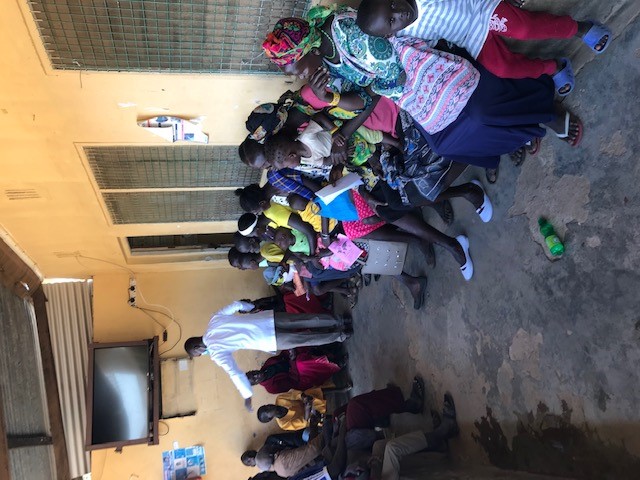 Status OPD/emergency room April 2023
Emergencies at OPD
Handling  1 child with convulsions, 2 injured by motorcycle accident and 1 vometing child in the same room
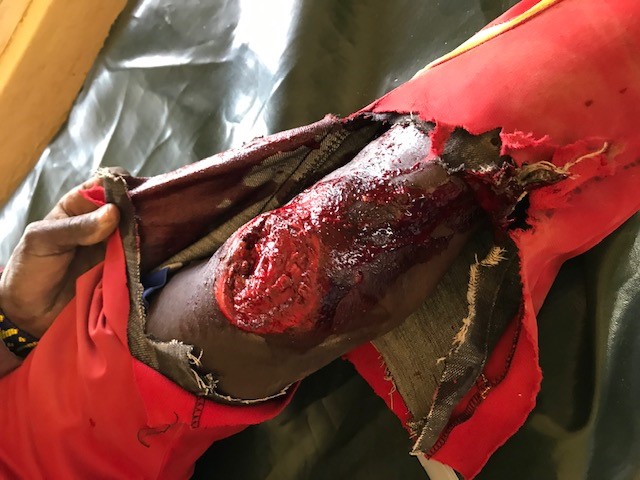 Status OPD/emergency room April 2023
Emergency medicines
Emergency box
Status OPD/emergency room April 2023
Instructions for the role of staff in emergencies
Transport within the hospital
Now you will continue with more professional training
Thanks from Eva and Anders
Quality Improvement Training day 2
Recap and reflection from day 1
- How to form QIT and WIT teams !
QIT = Hospital Quality Improvement Team
Delegated responsibility of CQI at the hospital – delegated from CEO/Med Sup
Multiprofessionals from the hospital (5-7 staffmembers)
Continous work (at least monthly)
Appointed chairman – appointed by Med Sup 

WIT = Ward Improvement Team (OPD)
Delegated responsibility of CQI at the ward – delegated from QIT
Team from the ward  (3-4 staffmembers)
Continous work (weekly)
Appointed chairman - Appointed by chairman of QIT
Quality Improvement Techniques- How to choose among suggestions of QI
High impact on Q but difficult to		High impact on Q and 
Change								easy to change





Low impact on Q and difficult			Low impact on Q but 
to change							easy to change
Quality Improvement Technique-Identification of root problem
Five Whys method:
Easy technique to find the root of a problem: Ask five times why !

Fishbone method:
Alternative technique to find the roots of a problem
Quality Improvement Techniques – Basic strategy for process improvement
KQMH: ”The facility shall implement 5 S (Kaizen framework) in all departments”:

5 S = Sort, Set in order, Shine, Standardise and Sustain
Quality Improvement Techniques
5 S (Kaizen framework) =

Sort: Separate needed items from unneeded and eliminate the latter.
Set in order: Keep needed items in the correct place to allow easy retrieval.
Shine: Keep the workplace swept and clean.
Standardise: Create a consistent approach with which tasks and procedures are done.
Sustain: Maintain established processes.
Quality Improvement Technique
PDSA
Plan 	- What shall we change ? How shall we change ?
Do 		- Try to make the suggested change in a small 				scale
Study	- Study the effects of the change
Act		- If the effect is good enough – perform the full 			scale change

(Adjust	- If the effect is not good enough, adjust the change)
Quality Improvement Training
Brainstorming – 4 groups  (2 COs and 2 nurses in each group)

Improvement suggestions at the Maternity

	All groups write down at least three suggestions of areas of improvement at the 	Maternity.
Quality Improvement Training
Suggestions of Quality Improvement of Maternity

1. ______________________________________

2._______________________________________

3._______________________________________
Quality Improvement Training
Feedback from the 4 groups:

Suggestions of improvement in Maternity ?
Quality Improvement Training
Short break
Status Maternity April 2023
Delivery room – respectful maternity
Integrity and privacy
Handling of the newborn
Status Maternity April 2023
Standardiced procedure for normal deliveries ?
Standardiced examination of the newborn and before discharge ?
Status OPD/emergency room April 2023
Cleanliness
Orderliness
Status Maternity April 2023
Equipment- clean and functional ?
For training:Ward Improvement Teams2 groups
WIT – OPD    (6-8 staff members, both COs and nurses)
WIT – Maternity (6-8 staff members, both COs and nurses)

You get the suggestions of improvement areas in OPD/Maternity
You get the Quality Improvement Techniques to use.
You choose a chairman and a secretary in the group.
You give feedback on the 2nd of May at the CME of your work
The ball is yours !



Eva and Anders